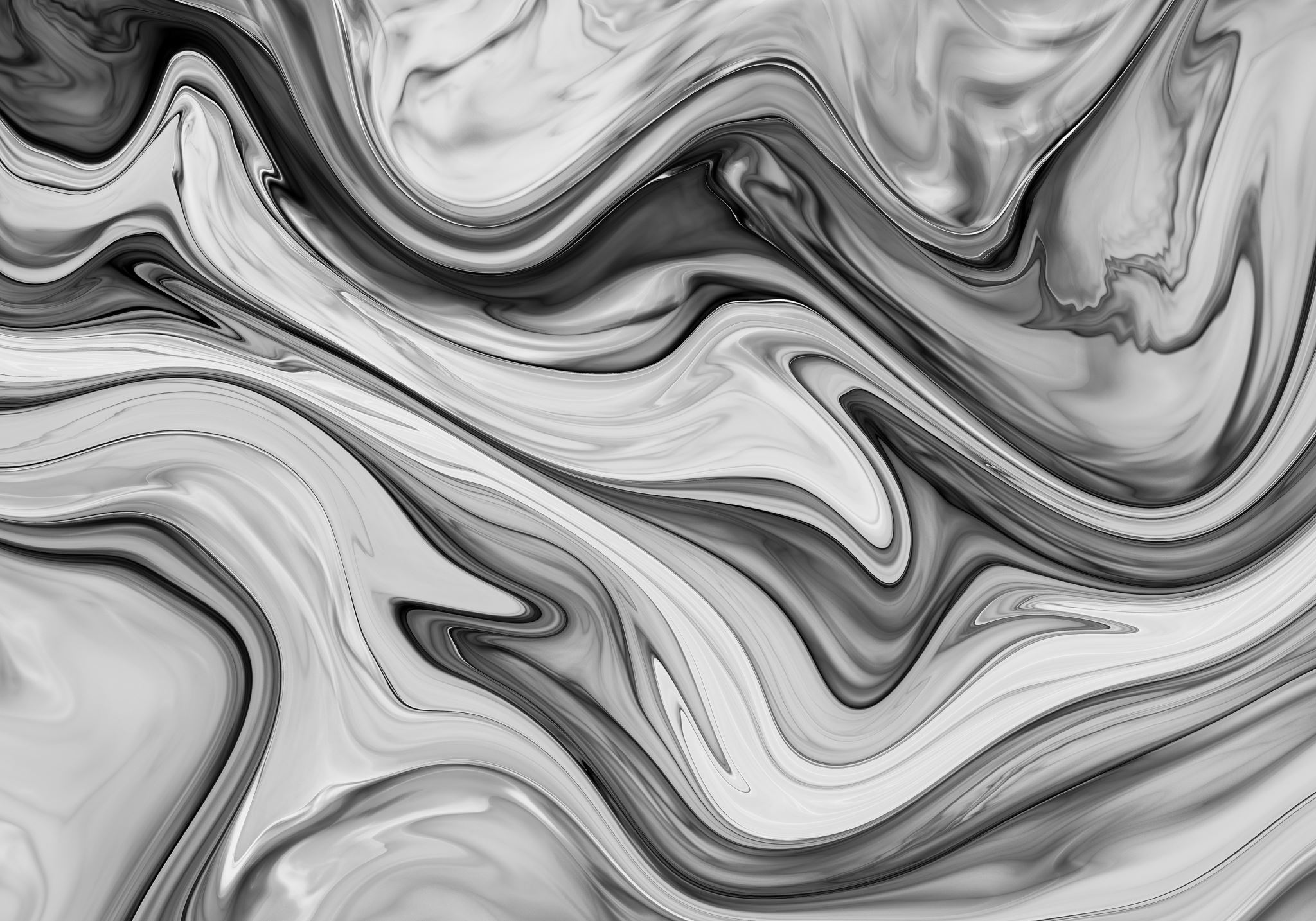 SEM ofAir France
By: 
mansi patel, neel patel, & akash navneeth
Introduction
Overview of Air France
The Need of Search Engine Marketing Strategies
Goals of Our Project:
Identifying the Best Campaign (& Campaign Characteristics)
Identifying the Best Publisher
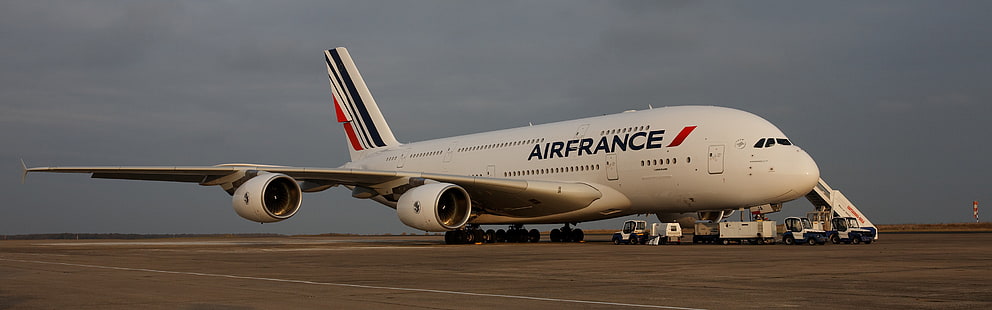 Method
Performance Metrics:
Click-Through Rate (CTR) 
Transaction Conversion Rate (TCR)
Cost Per Click (CPC)
Return On Ad (ROA)
Pay Per Click (PPC)
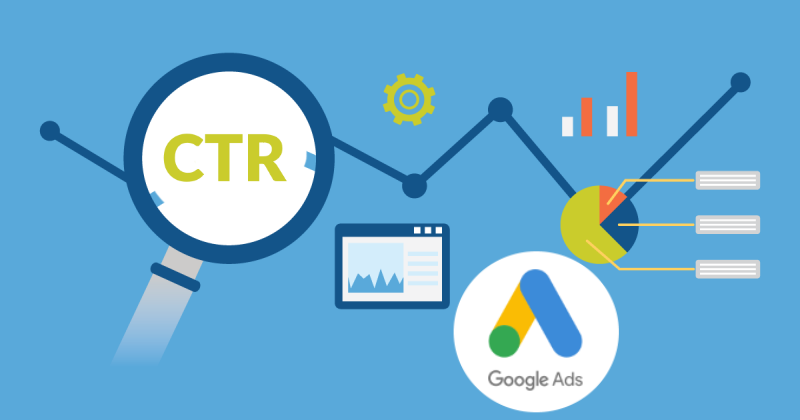 Method
Publisher Strategy:
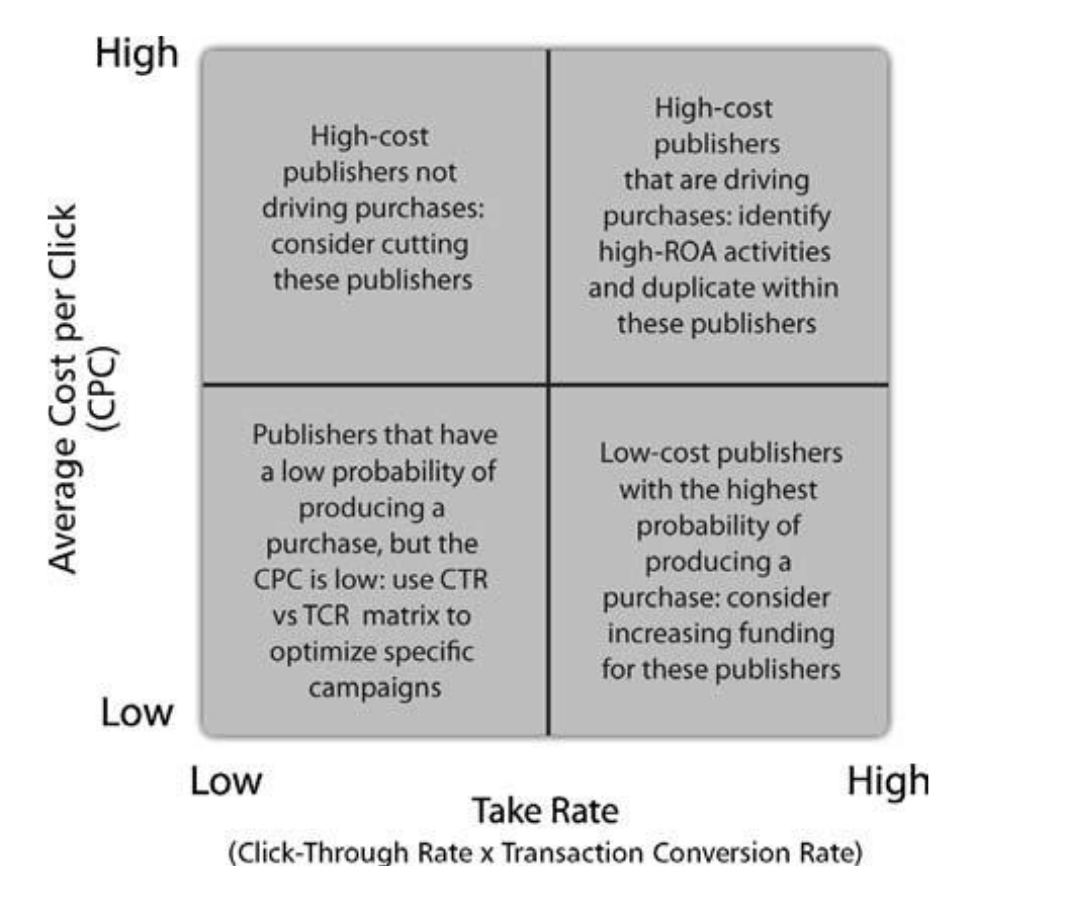 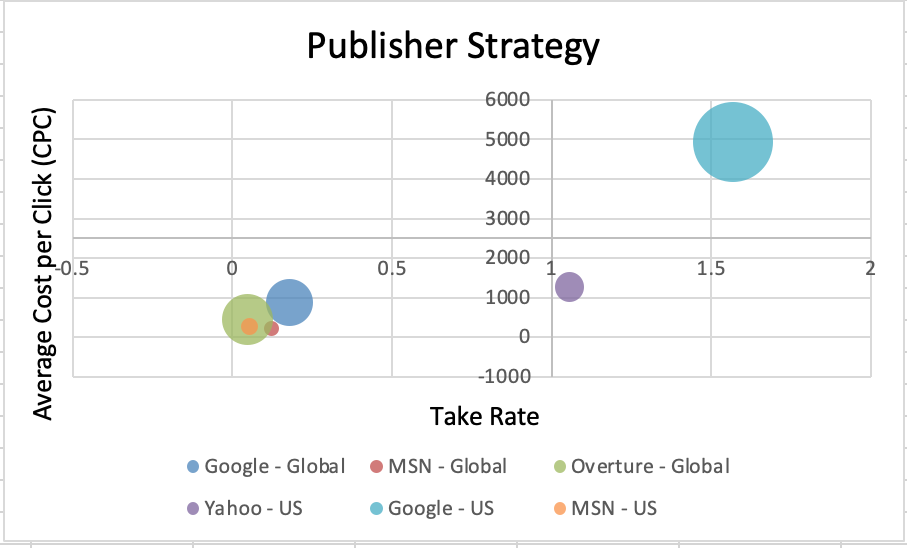 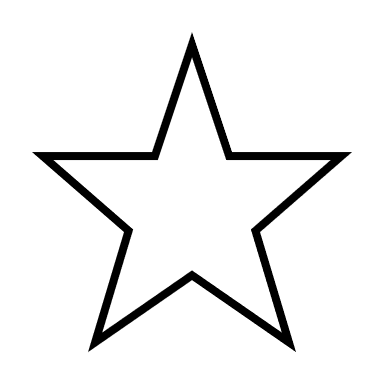 Method
Campaign Strategy:
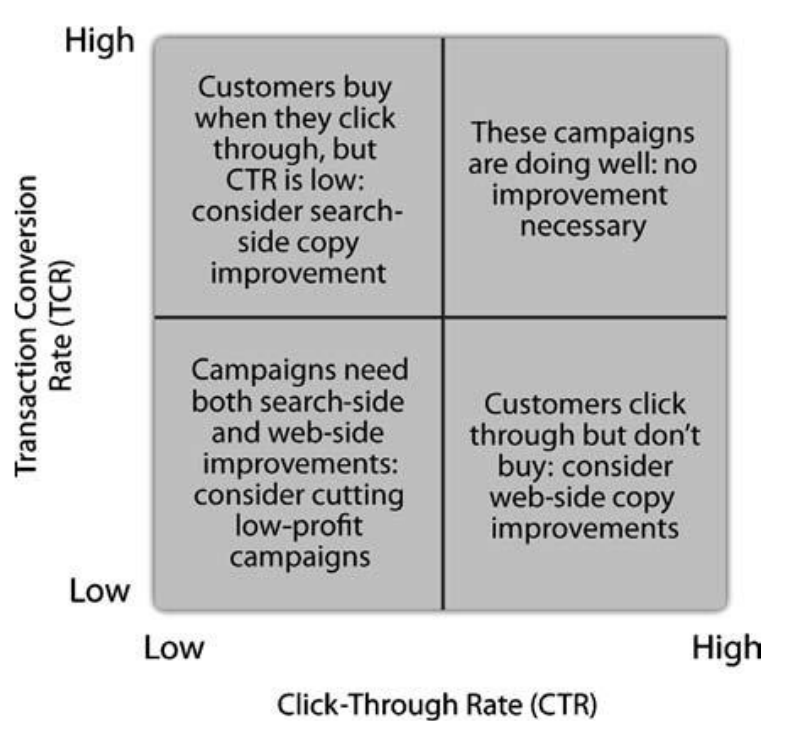 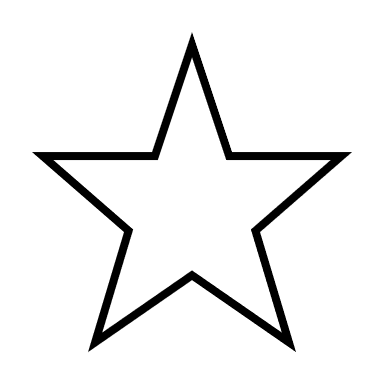 Method/Result
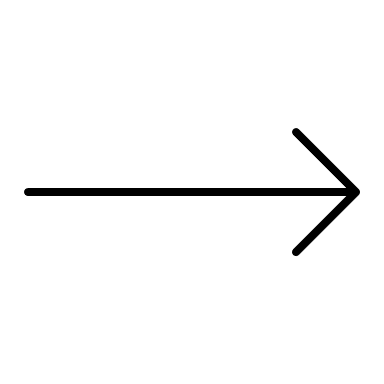 Results
KPI Impact:
                KPI of all publisher: 



              KPI of Kayak:
Conclusion
Key Takeaways from Our Analysis:
Increase budget for Yahoo-US
Promote Western European Destinations
Boost conversions and generate revenue
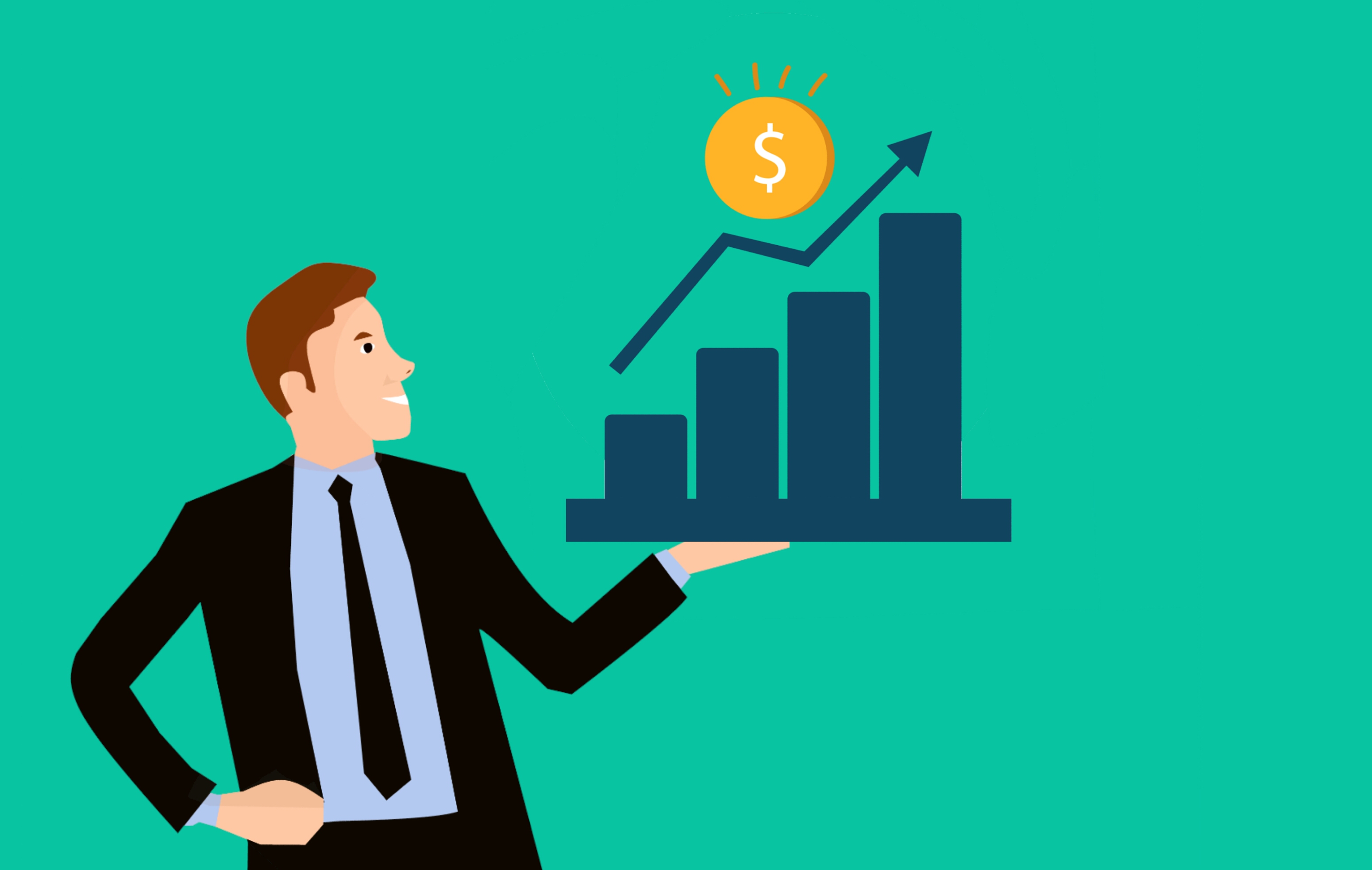 THANK YOU!!